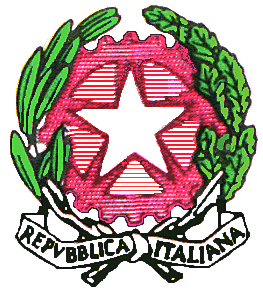 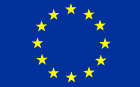 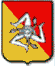 Incontri G.O.S.P.

a cura degli operatori psicopedagogici degli Osservatori di Area contro la dispersione scolastica
Cos’é il G.O.S.P
All’interno dell’organizzazione degli osservatori di area delle scuole siciliane è stato costituito il G.O.S.P. (Gruppo Operativo di Supporto Psicopedagogico) costituito da: 
l’operatore psicopedagogico (OPT) dell’osservatorio di riferimento;
1 referente o F.S. contro la dispersione scolastica;
1 referente o F.S. bullismo e cyberbullismo;
1 referente o F.S.BES/DSA.
Tale gruppo, attraverso incontri periodici, individua percorsi finalizzati sia alla regolare frequenza scolastica, che al benessere e al successo scolastico e formativo degli alunni.
ANALISI DELLE SEGNALAZIONI DI CASI ALTAMENTE PROBLEMATICI E DELLE SITUAZIONI MULTIPROBLEMATICHE DI DISAGIO E DI INSUCCESSO SCOLASTICO

1. Strumenti 
2. Osservazione e analisi di intervento 
3. Disagio scolastico. Disturbi e difficoltà
4. Promozione di spazi di ascolto, accoglienza, confronto rivolto ai genitori
per segnalare casi di dispersione scolastica, di disagio e insuccesso scolastico
e relativa “presa in carico”
1.1. STRUMENTI
SCHEDA DI SEGNALAZIONE
STRUMENTI
SCHEDA DI SEGNALAZIONE
A cosa serve
Per  conoscere meglio e approfondire
 in ottica psico-pedagogica  tutti quegli elementi che contribuiscono a formare una conoscenza «globale»  dell’alunno/a e dei suoi bisogni
STRUMENTI
SCHEDA DI SEGNALAZIONE
Chi compila la scheda
COORDINATORE DI CLASSE
DOCENTE DI CLASSE
STRUMENTI
SCHEDA DI SEGNALAZIONE
Dirigente Scolastico
a chi si consegna la scheda
GOSP
O.P.T.
ANALISI DETTAGLIATA
STRUMENTI
COMPILAZIONE DI TUTTE LE SUE PARTI EVITANDO LA SEGMENTAZIONE DELLE INFORMAZIONI
SCHEDA DI SEGNALAZIONE
PROCEDURA
VISIONE GRUPPALE
COMPILAZIONE CONDIVISA DA PARTE DEL C.D.C. CON IL COINVOLGIMENTO ANCHE  DELLE RISORSE INTERNE ED ESTERNE ALLA CLASSE
STRUMENTI
SCHEDA DI SEGNALAZIONE
SCHEDA DELL’ALUNNO
Scuola di appartenenza dell'alunno
STRUMENTI
SCHEDA DI SEGNALAZIONE
Descrizione sintetica della segnalazione:
STRUMENTI
SCHEDA DI SEGNALAZIONE
Ambiti di osservazione:
STRUMENTI
SCHEDA DI SEGNALAZIONE
Interventi effettuati:
STRUMENTI
SCHEDA DI SEGNALAZIONE
NOTA BENE: Tutti gli operatori della scuola, per vincolo deontologico, sono tenuti alla riservatezza dei dati acquisiti. Si ricorda che l'utilizzo della  scheda è strettamente riservato, non può essere fotocopiata e/o divulgata; è uno strumento funzionale per lo “ studio del caso “.
STRUMENTI
NARRAZIONE COMPLETA 
DELLA PERSONA
SCHEDA DI SEGNALAZIONE
PER UNA 
VISIONE OLISTICA
2.  OSSERVAZIONE E ANALISI DI INTERVENTO
OSSERVAZIONE
A cosa serve
Per “vedere” la problematica segnalata da diverse prospettive e arricchire il quadro di conoscenze, al fine di individuare percorsi pedagogico-didattici adeguati allo specifico bisogno dell’alunno.
INTERVENTO
Inizia con la scheda di segnalazione
Coinvolge:
1. Docenti del C.d.C.
2. Agenzie del territorio (se coinvolte)
2. DISAGIO SCOLASTICO 
 disturbi e difficoltà
Disagio scolastico 
 disturbi e difficoltà
Il disagio scolastico è  la risultante di numerosi  fattori: 
Aspetti di gestione pedagogico-educativa-didattica;
Aspetti che afferiscono alla sfera personale e ambientale.
DISTURBO / DIFFICOLTÀ
INNATO
PERSISTENTE
RESISTENTE AI TRATTAMENTI
NON E’ INNATA
MODIFICABILE
Il DISTURBO ha un carattere innato, è resistente all’intervento e la prestazione migliora solo nella misura in cui l’alunno riesce a diventare strategico e a compensare.
La DIFFICOLTÀ’ non ha basi fisiologiche, è transitoria, è altamente modificabile con interventi didattici mirati e può dipendere da situazioni socio-culturali di svantaggio, da un insegnamento poco efficace oppure da scarse risorse personali e/o insufficiente grado di maturità.
[Speaker Notes: BES: nota MIUR 22/11/2013

Distinzione tra
ordinarie difficoltà
di apprendimento,
gravi difficoltà
e
disturbi di apprendimento.

Ordinarie difficoltà
:
“ momenti di difficoltà nel
processo di apprendimento, che possono essere
osservati
per
periodi temporanei
in ciascun alunno”
.

Gravi difficoltà “
difficoltà che hanno carattere più
stabile e che presentano un maggior grado di
complessità e richiedono notevole impegno affinché
siano correttamente affrontate”

Il disturbo di apprendimento  “
ha carattere
permanente
e
base neurobiologica
”]
La qualità dell’apprendimento è sempre il risultato di un insieme complesso di fattori che interagiscono fra di loro in modo dinamico


Tre dimensioni  sempre attive in ogni processo di apprendimento:
LO STUDENTE - LA FAMIGLIA - LA SCUOLA
Osservare

Sarà cura dell’OPT individuare gli strumenti più adeguati alle situazioni segnalate dai GOSP - in accordo con i consigli di classe - monitorando l’efficacia degli interventi e restituendo ai GOSP gli esiti
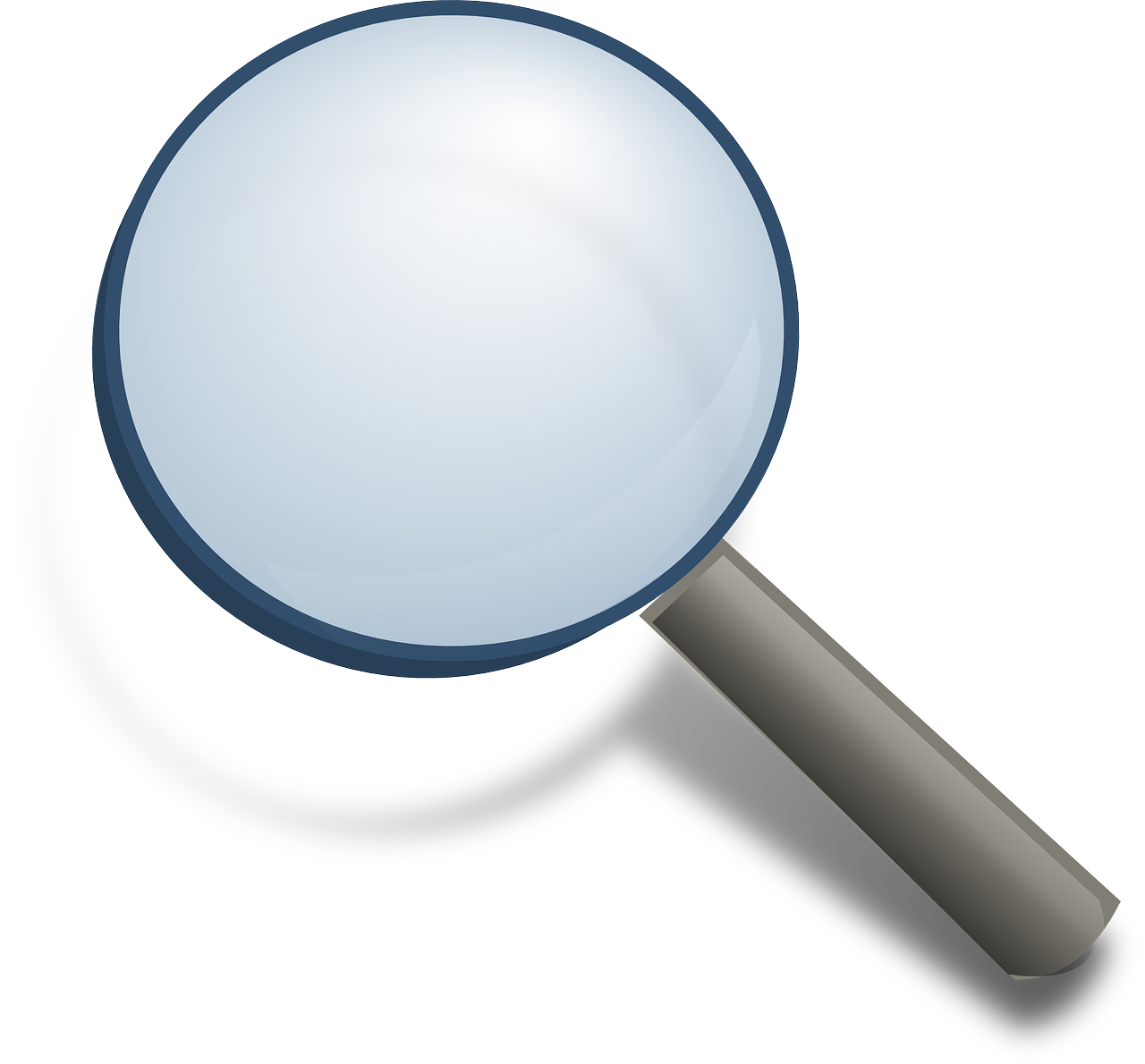 3. Analisi del fenomeno della dispersione scolastica e modalità di restituzione al collegio docenti
Evasioni – abbandoni - frequenze irregolari
Dispersione scolastica: definizione del fenomeno
La dispersione scolastica è spia di un grave malessere 
interno ed esterno alla scuola
che comporta costi individuali e sociali elevati.
La dispersione scolastica rileva:
Mancati ingressi
Evasione dall’obbligo
Abbandoni
Frequenze irregolari
Proscioglimento dall’obbligo senza conseguimento del titolo
Ripetenze
Bocciature
Ritardi rispetto all’età regolare
Assolvimento formale dell’obbligo
Qualità scadente degli esiti  (Dispersione implicita)
Monitoraggio
“Il monitoraggio consiste nella rilevazione e registrazione sistematica degli atti di un processo allo scopo di confrontare lo svolgimento reale, in un dato periodo, con quello inizialmente prestabilito”. Il monitoraggio è, quindi, un procedimento continuo di raccolta di dati e informazioni sull’andamento del progetto che avviene per la tutta la sua durata.
A partire dai dati raccolti attraverso l’attività di monitoraggio, si attiva un processo di comparazione e analisi, tale da consentire di esprimere giudizi in merito alla bontà di ciò che si intende fare, di ciò che si è fatto, di ciò che sarà possibile fare in futuro sulla scorta di tale esperienza.
Per analizzare il fenomeno della dispersione scolastica, facciamo uso di variabili 

Queste variabili sono quelle che troviamo nelle schede di monitoraggio, che utilizziamo periodicamente (mensilmente), e sono (quelle principali):

Evasione
Abbandono
Frequenze irregolari
Dispersione digitale
Assenze continuative legate a problematiche COVID

L’analisi del fenomeno della dispersione scolastica è un processo abbastanza complesso, che richiede da parte del docente referente e delegato a tale compito, ma anche di tutto il gruppo GOSP, il ricorso ad una “cassetta degli attrezzi” caratterizzata non specificatamente da discipline scolastiche, ma da competenze riguardanti la ricerca educativa.
Modulistica in uso
LA SCHEDA DI MONITORAGGIO MENSILE
Restituzione collegio, docenti, consigli di classe
A seguito della rilevazione quanti-qualitativa, il GOSP restituirà il monitoraggio effettuato al consiglio di classe e/o al Collegio dei Docenti, indicando le strategie di intervento adottate in sinergia con gli OO.PP.TT., nonché le attività svolte.
4. Promozione di spazi di ascolto, accoglienza, confronto, informazione/formazione rivolti ai genitori per un efficace raccordo educativo scuola/famiglia/associazioni del territorio e istituzioni coinvolte
A scuola la promozione degli spazi dell’ascolto e dell’accoglienza si ritrovano in uno spazio dedicato. Lo Spazio di Ascolto per genitori/caregiver ha lo scopo di attivare sinergie e alleanze tra gli adulti coinvolti nel processo educativo, promuovendo la costruzione di spazi e momenti di confronto e di condivisione.
con l’O.P.T.      
con i docenti
con eventuali altre figure che collaborano con la scuola (associazioni, servizi territoriali, …)
La consulenza psicopedagogica
La consulenza psicopedagogica rivolta a genitori prevede:
Colloqui con i genitori degli alunni segnalati;
Colloqui di restituzione ai genitori finalizzati alla presa in carico “condivisa” delle difficoltà rilevate;
Raccordi periodici scuola-famiglia con le eventuali figure professionali che hanno in carico l’alunno;
Eventuale percorso di formazione a sostegno della genitorialità.